Štúrovo
Erasmus+ 2015
Basic information about Štúrovo
It is a town in Slovakia
It is situated on the River Danube, opposite  the Hungarian city of Esztergom.
The Mária Valéria bridge connects the settlements.
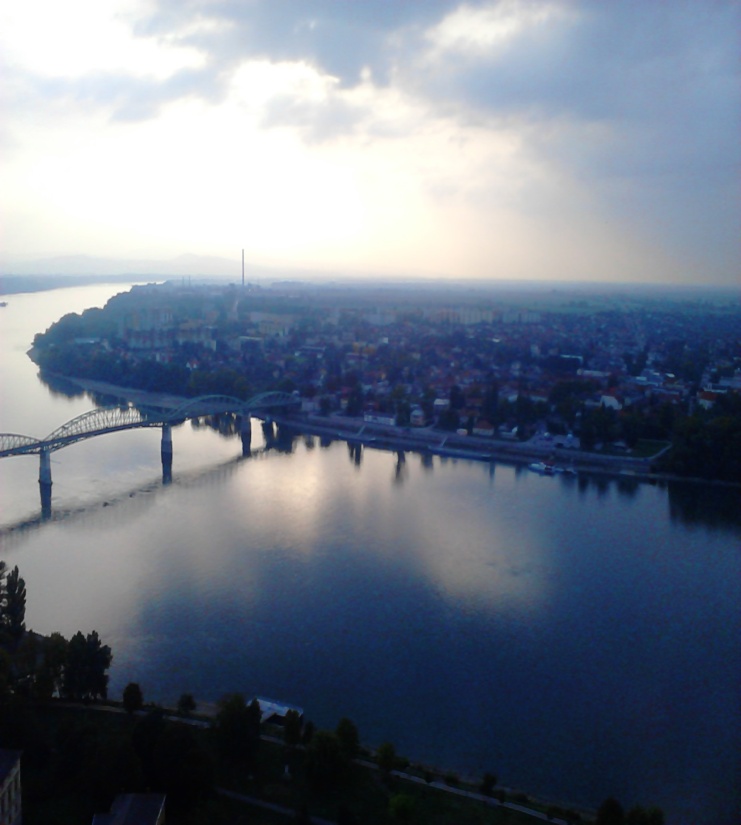 What we saw in Štúrovo
The Mária Valéria bridge
It was named after Archduchess Marie Valerie of Austria.
It was designed by János Feketeházy in 1893.
In 1945 it was destroyed by a detonation but it was rebuilted in 2001
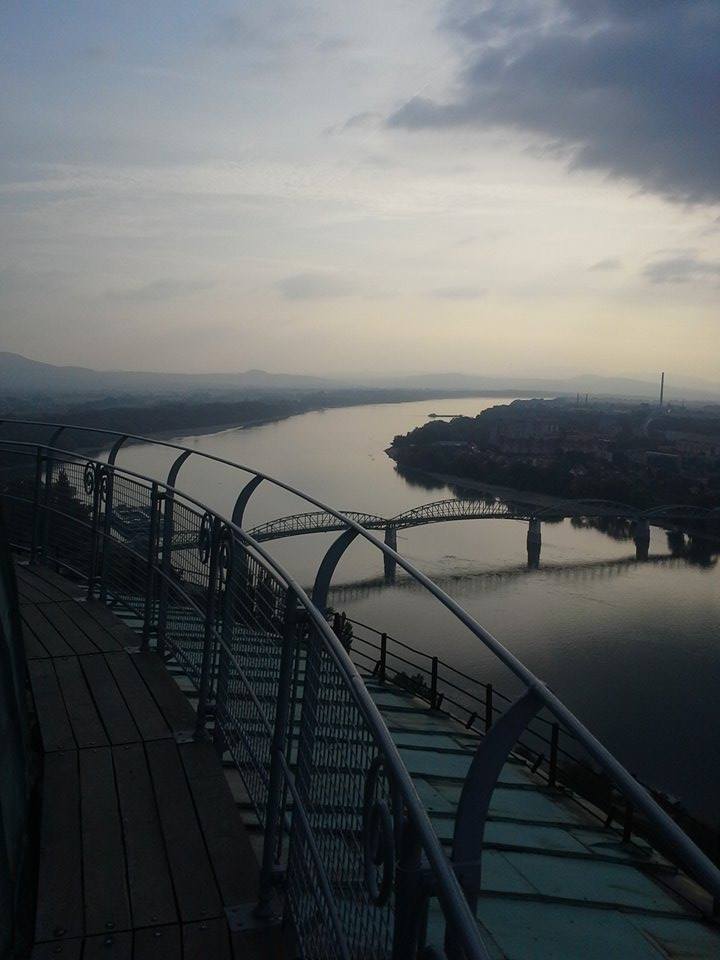 The town hall
The Church of st. Emeric
The church was built in a late Baroque style and was consecrated to honour st. Emeric of Hungary.
The statue of Jan Sobieski
It was put up from the money raised in public subscriptions. It was inaugurated in October 2008.
The gallery
The museum
Gabčíkovo – Water Dam
Gabčíkovo is a large barrage project on the Danube. It was intiated by the Budapest Treaty in 1977 between the Czechoslovakia and Hungary
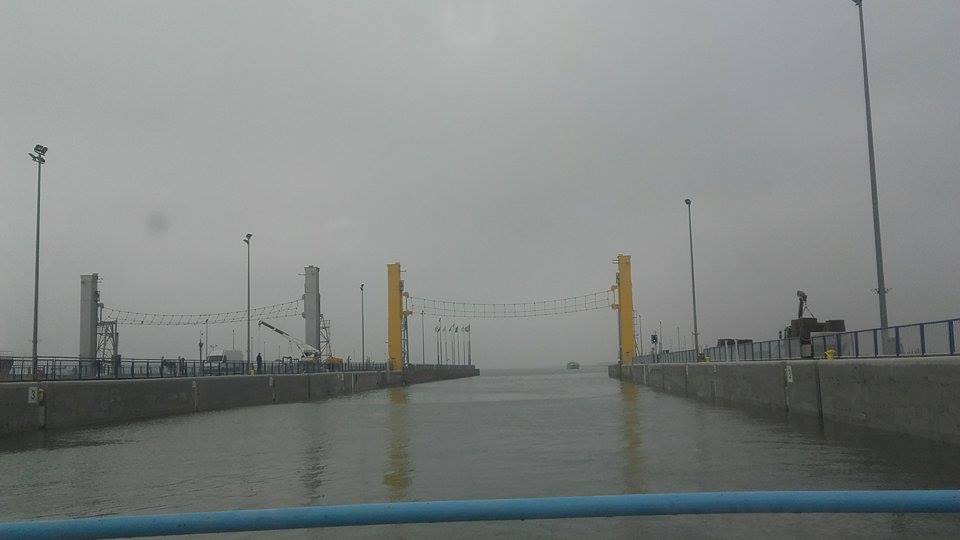 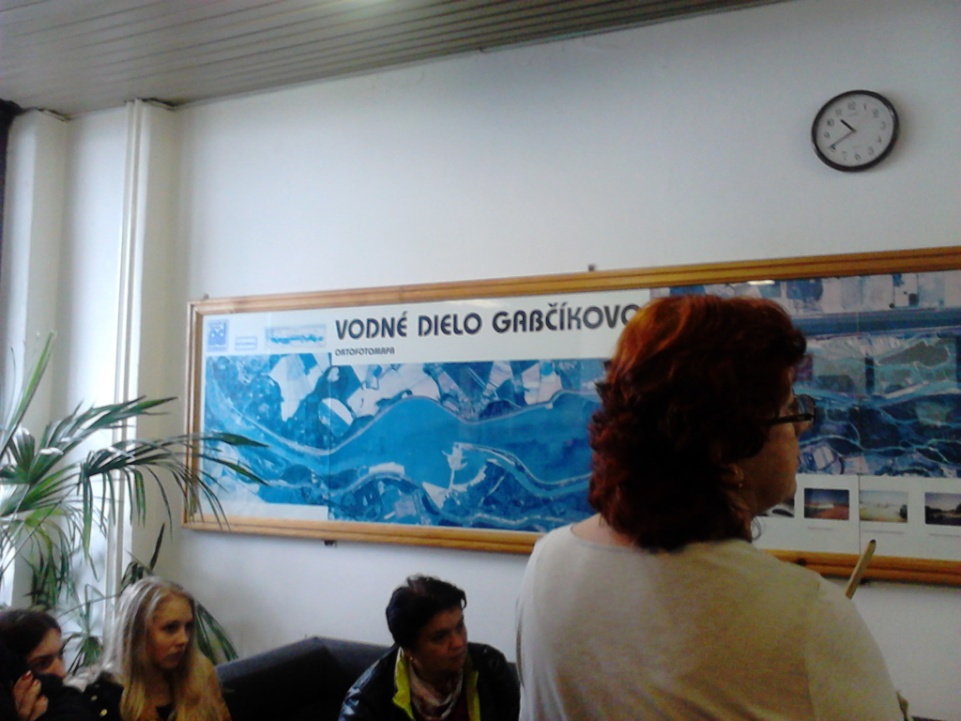 Béla Castle
Béla Castle
Tha castle get its name for IV. Béla  Hungarian king
The castle has a big park and a church where are taken weddings
It has a wine cellar, riding hall and tennis court too
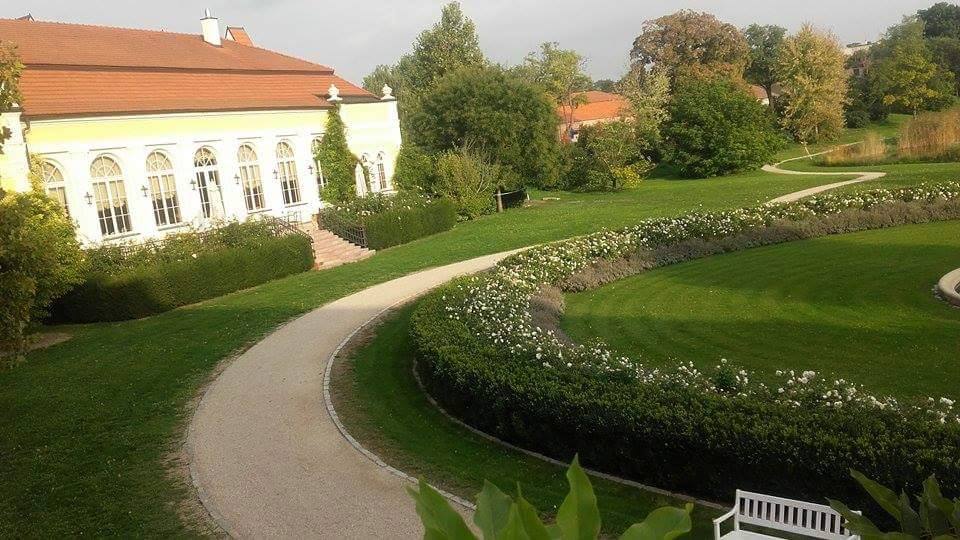 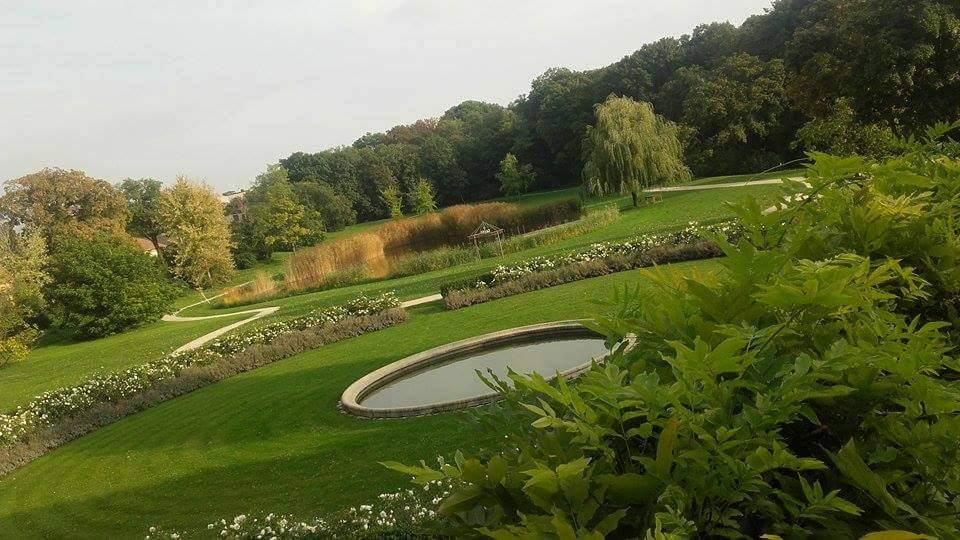 Béla Castle
Today the castle used like a restaurant, museum, weddings places etc.
There is a spa, sauna, gym and library.
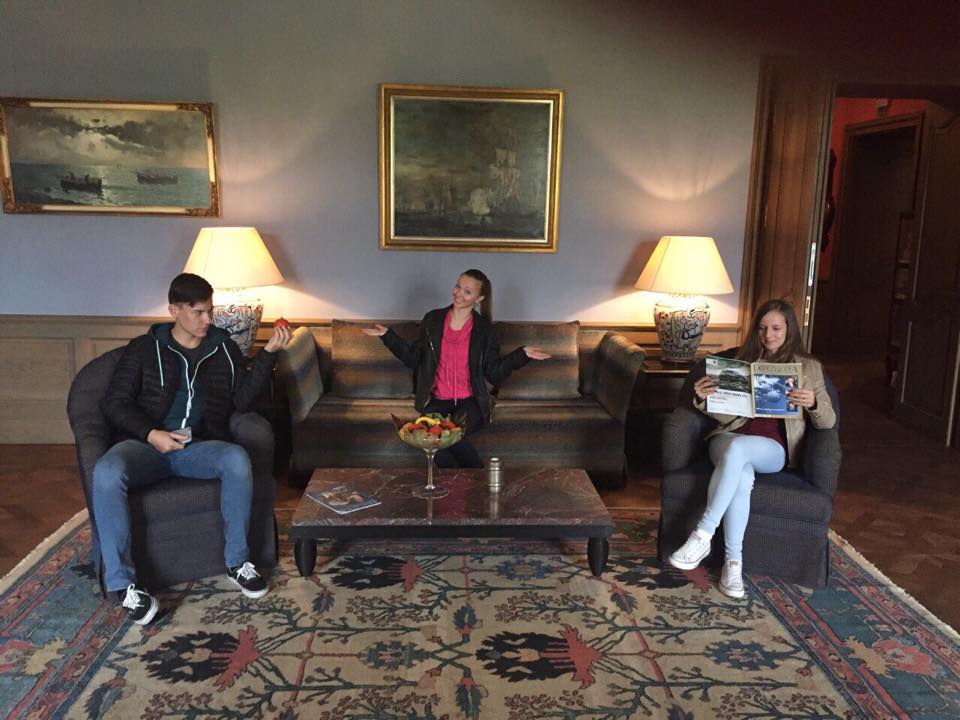 Esztergom
Basic information about Esztergom
It is a city in northern Hungary, on the right bank of the river Danube, which forms the border with Slovakia there
It is one of the oldest towns in Hungary
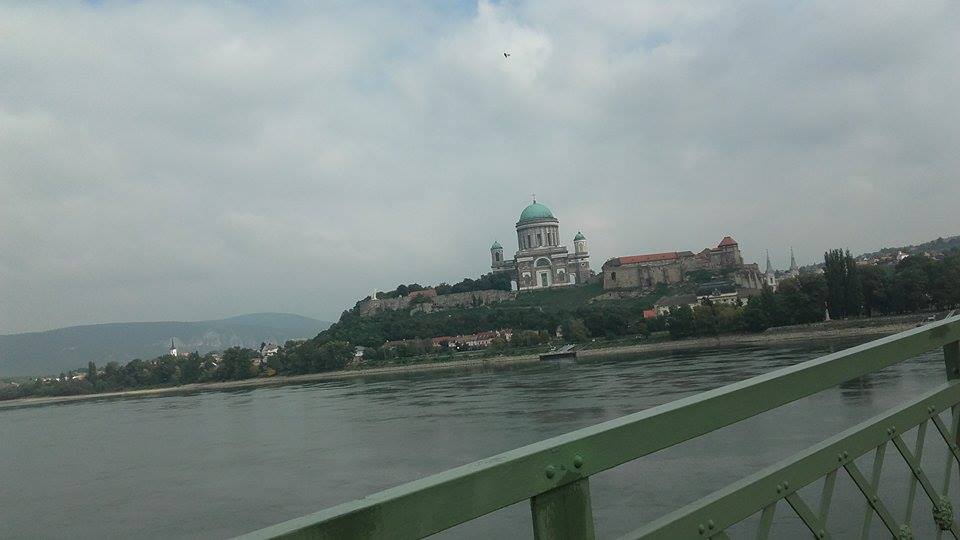 What we saw in Esztergom
Cathedral of Esztergom
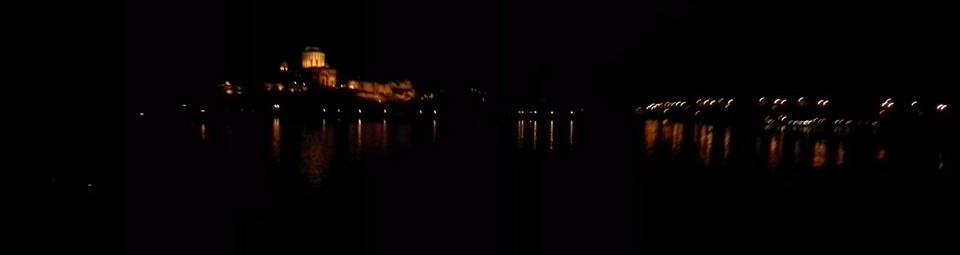 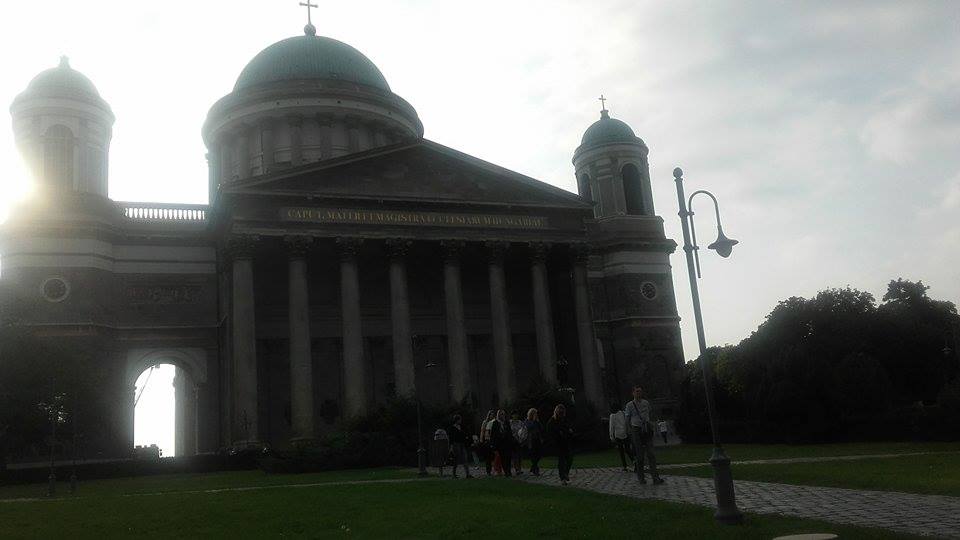 The Danube Museum
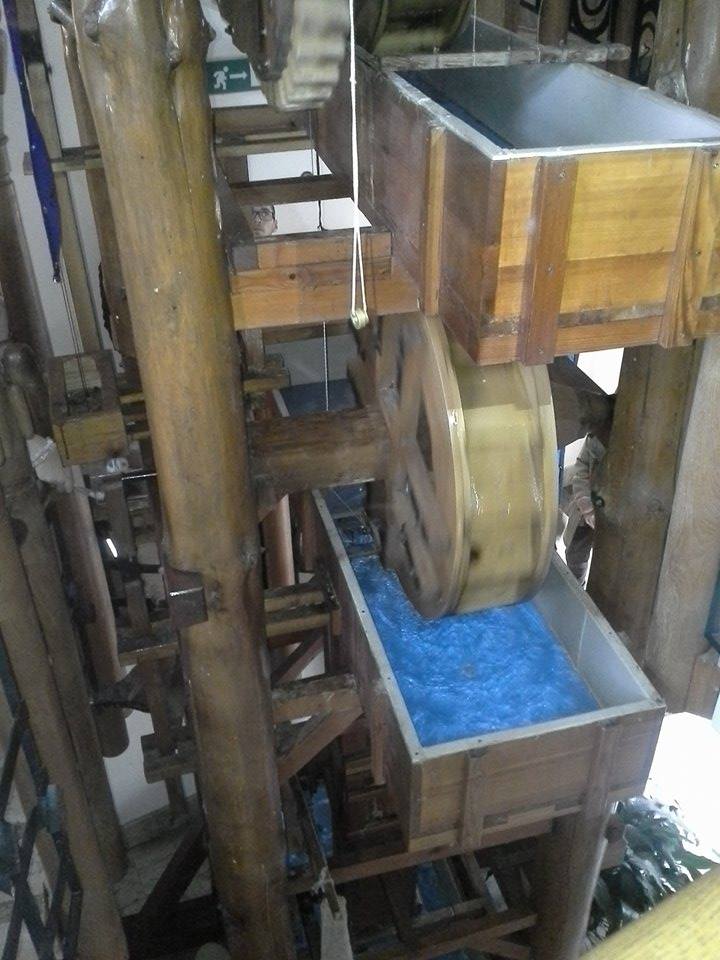 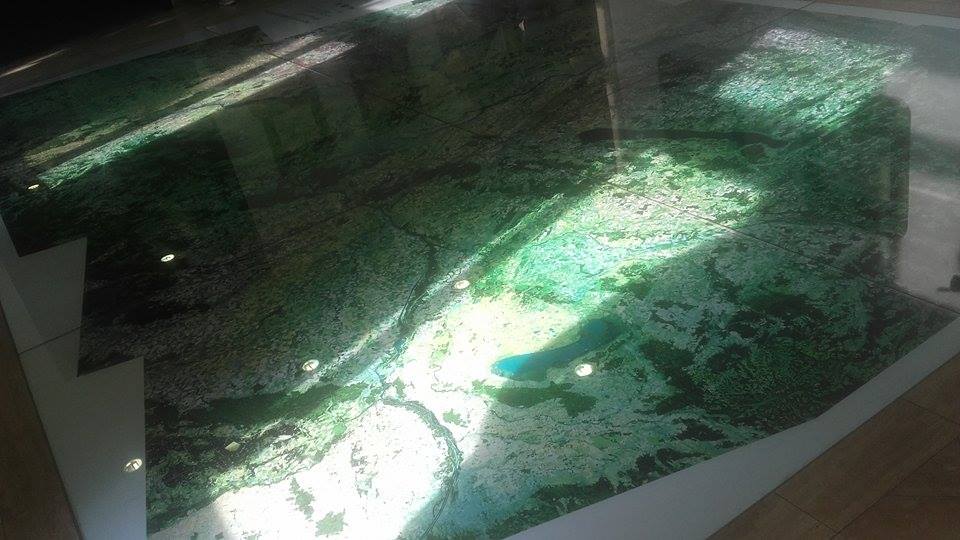 Bratislava
What we saw in Bratislava
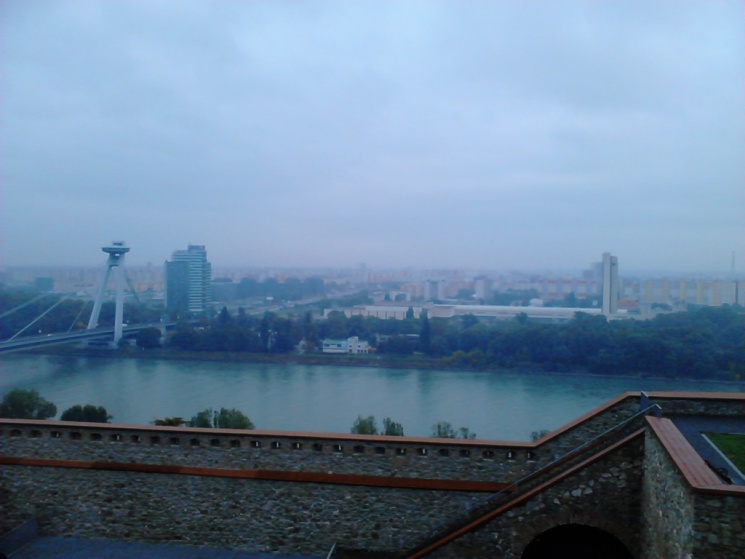 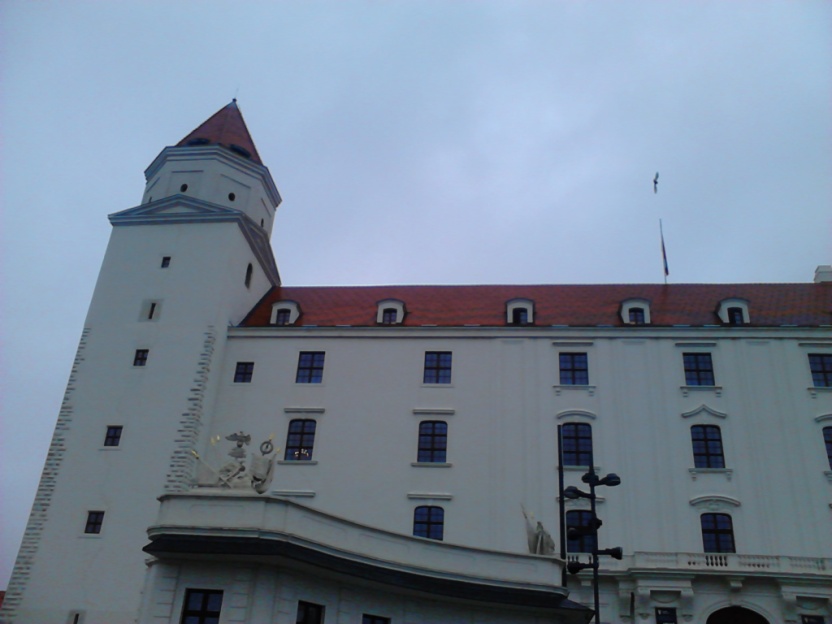 Thanks for attention
Ivady Gréta  HU, Kateřina Kafková CZ, Sára Kubálková CZ, Szollosi Peter SK, Borsanyi Zsofia SK, Kovacs Benedek SK, 
Dragoi Cristina RO